Москва –столица нашей Родины
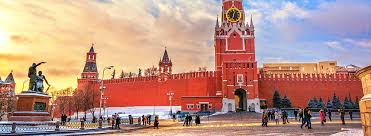 Народы России
Коми
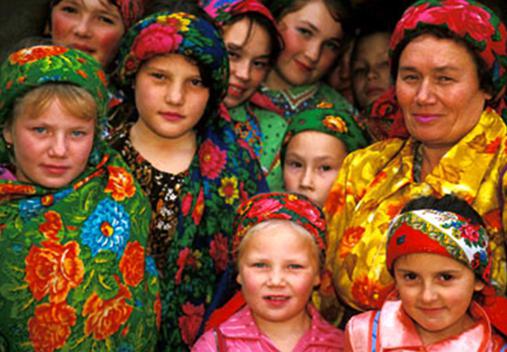 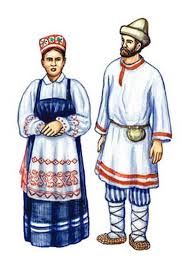 Марийцы
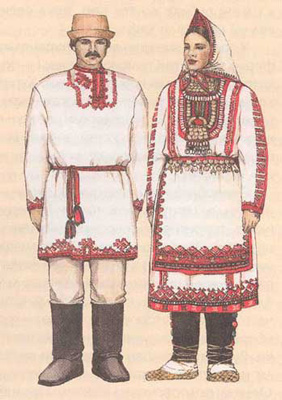 Удмурты
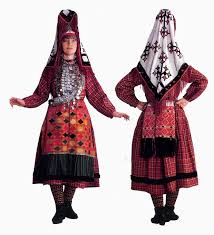 Якуты
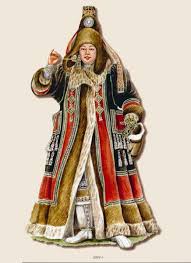 Москва
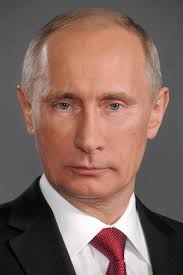 Президент России Путин Владимир Владимирович
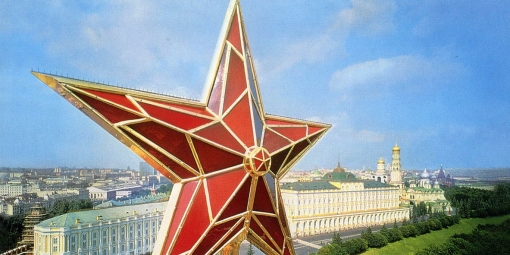 Достопримечательности
Кремль
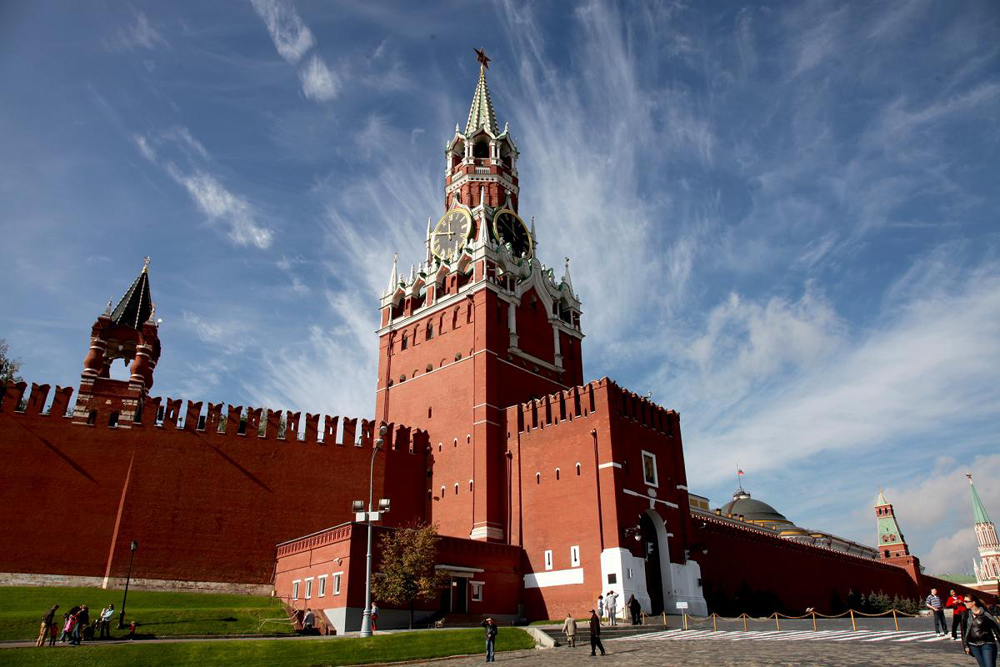 Зоопарк
Третьяковская галерея
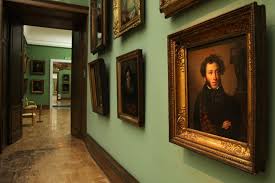 Останкинская телебашня
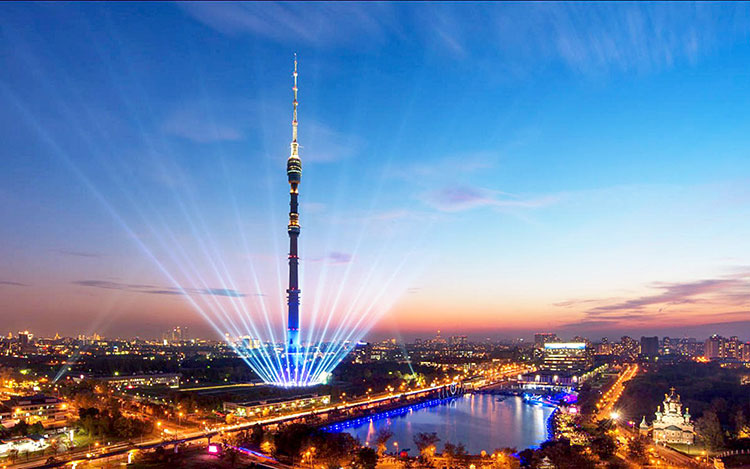 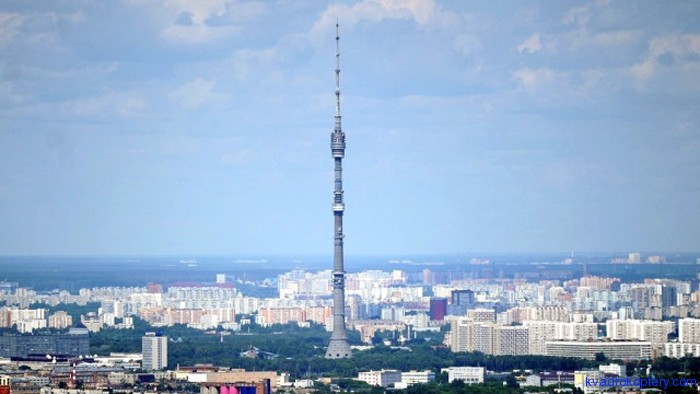 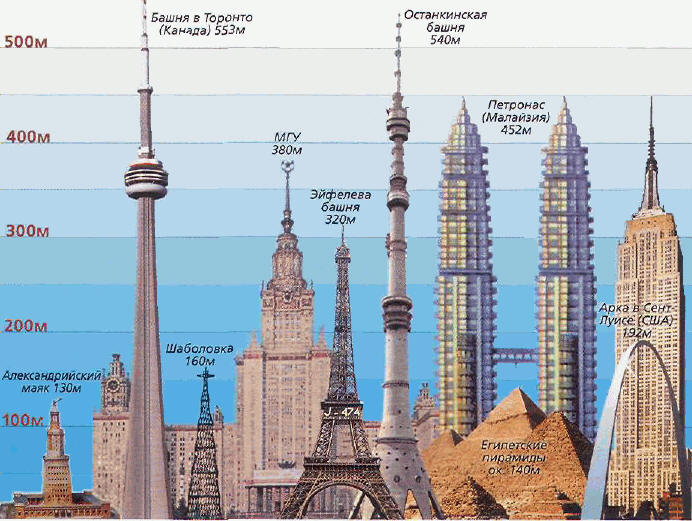 МГУ(Московский государственный университет)
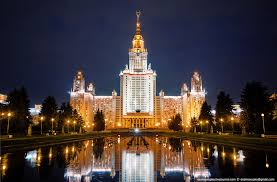